Doa Penjagaan Misi
Allah Bapa, yang berkuasa atas seluruh dunia, Kambodia adalah salah satu negara termiskin di Asia. Kami mohon Tuhan memberkati misionari Timothy Tiang di Kambodia supaya dia melayan dengan penuh iman, pengharapan dan kasih. Khususnya kami berdoa agar Engkau menyembuhkan hatinya sehingga dia dapat terus memberitakan Kristus di
1/2
Doa Penjagaan Misi
Kambodia. Selain menjangkau masyarakat Kambodia, Timothy juga terlibat dalam Gereja Cina Antarabangsa di ibu kota Phnom Penh. Kami berdoa supaya Roh Kudus mengurapi kurnia Timothy, sehingga dia dapat membimbing orang-orang Kambodia serta Cina di sana untuk menjadi murid Yesus yang menjadi terang dan garam di negara miskin ini. Dalam nama Tuhan Yesus Kristus, Amin.
2/2
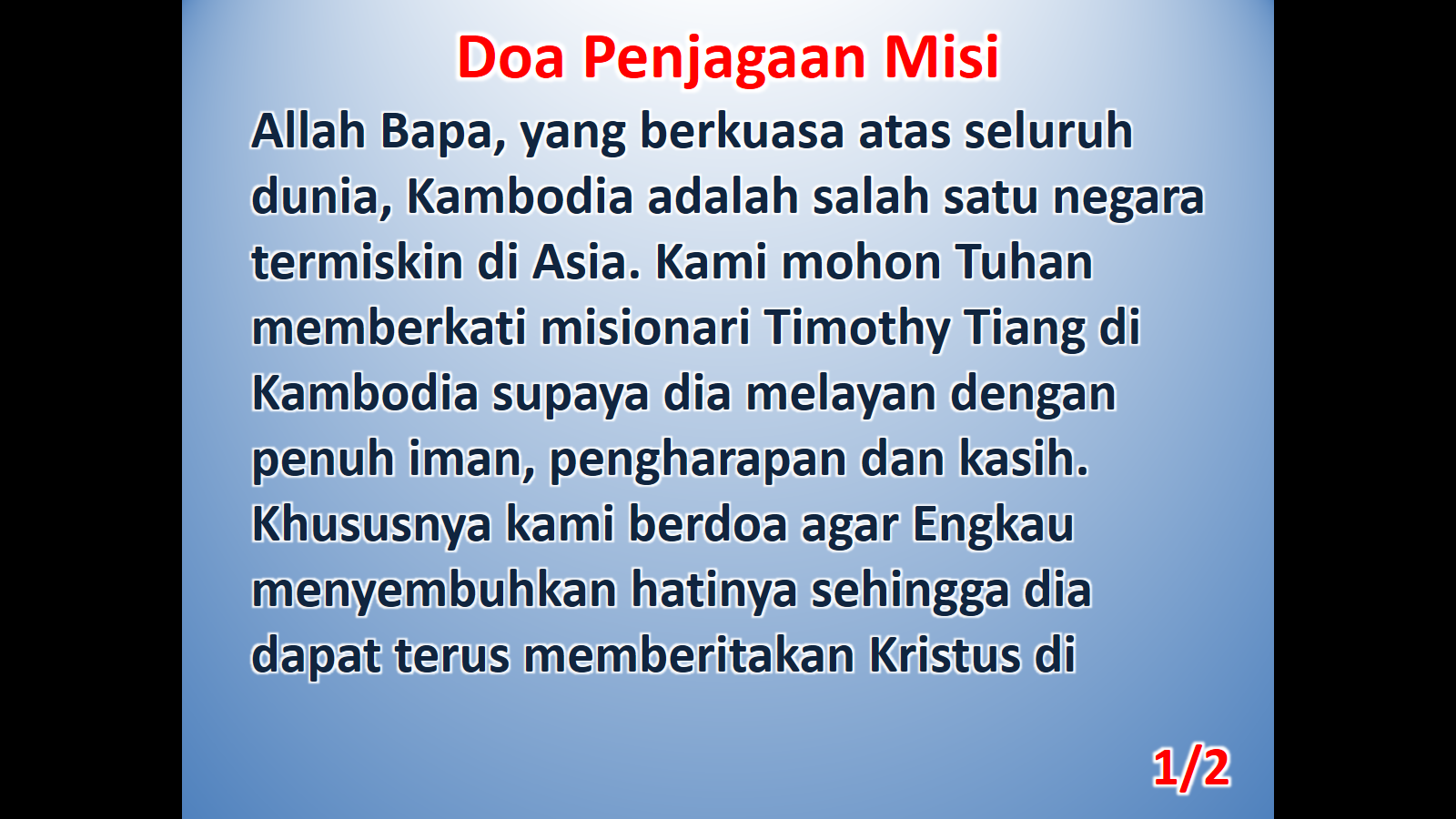 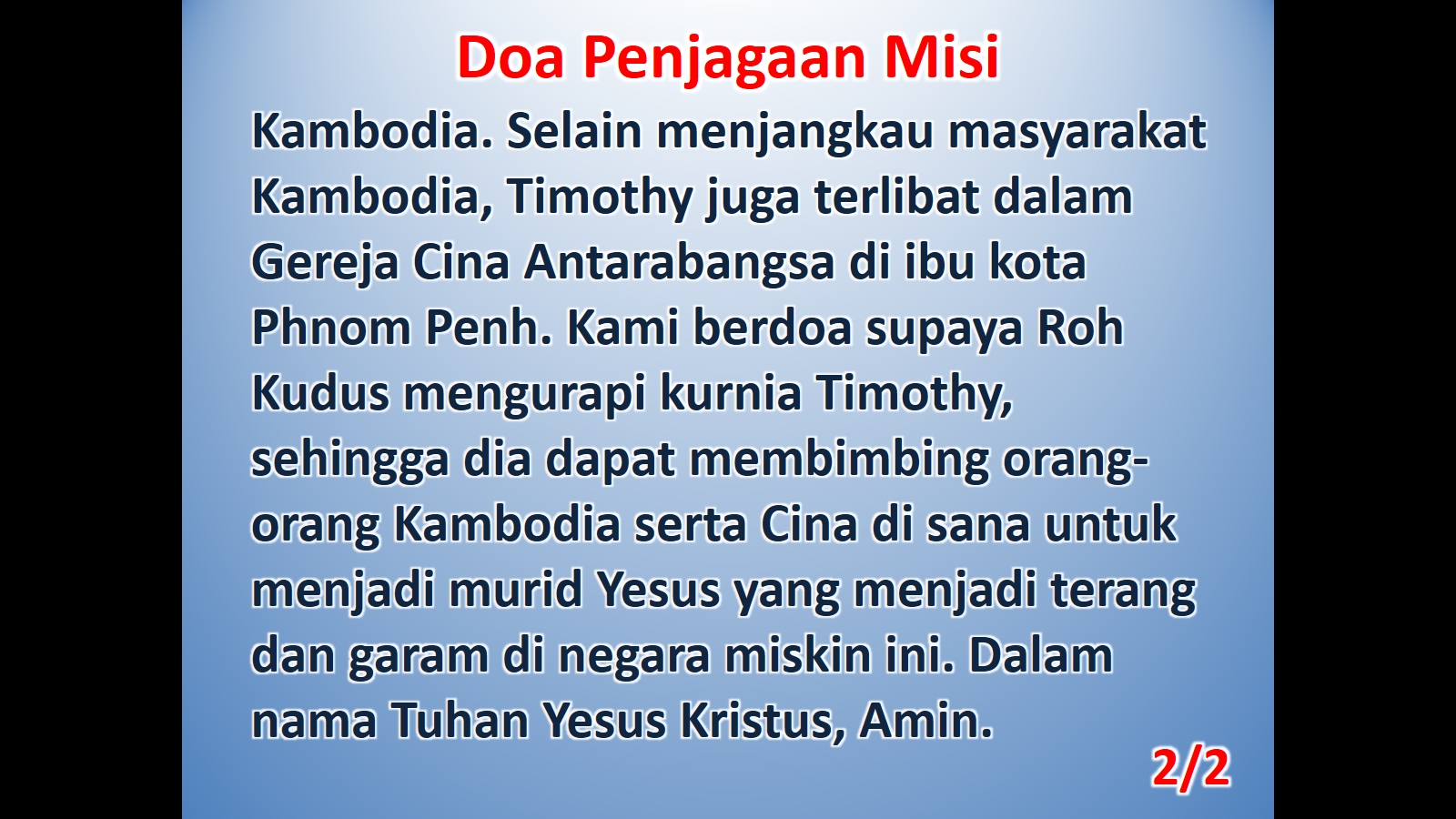